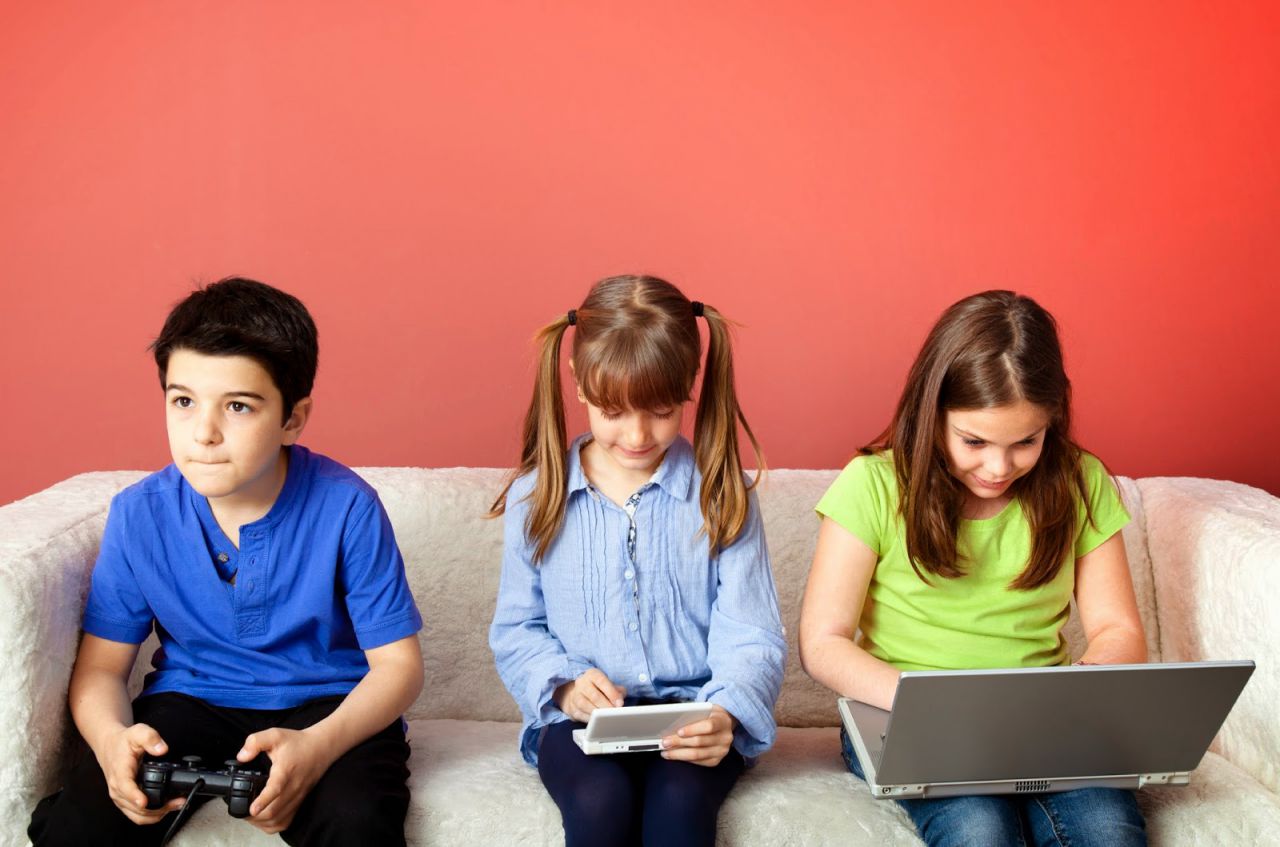 Зависимость детей от гаджетов
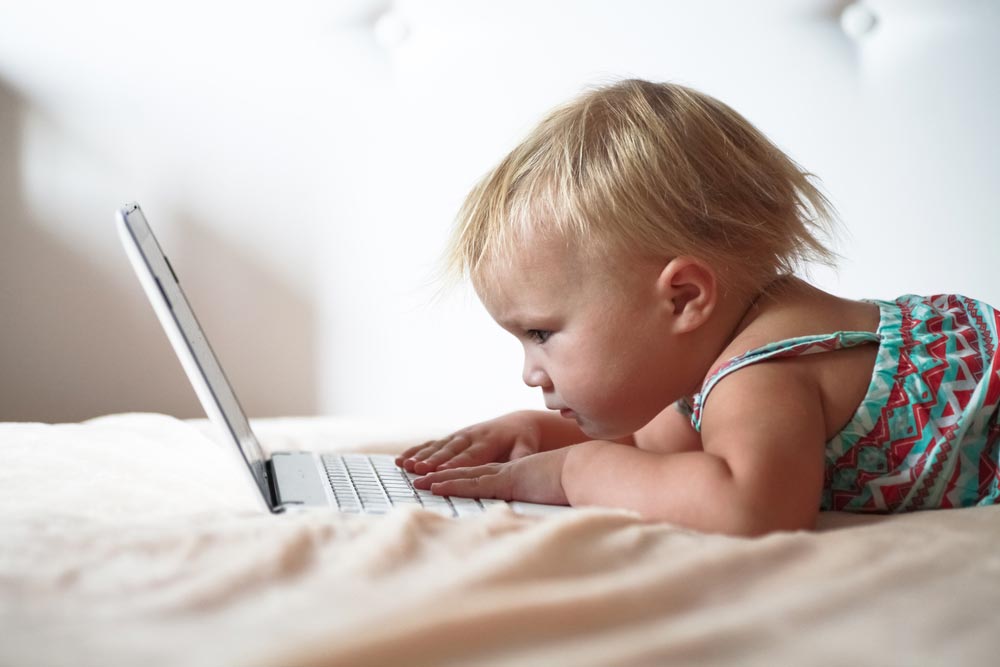 Почему дети «живут» в гаджетах?- однообразная, скучная учеба- требования, давление- низкая самооценка- отсутствие взаимопонимания- отсутствие ясной личной цели- большие нагрузки
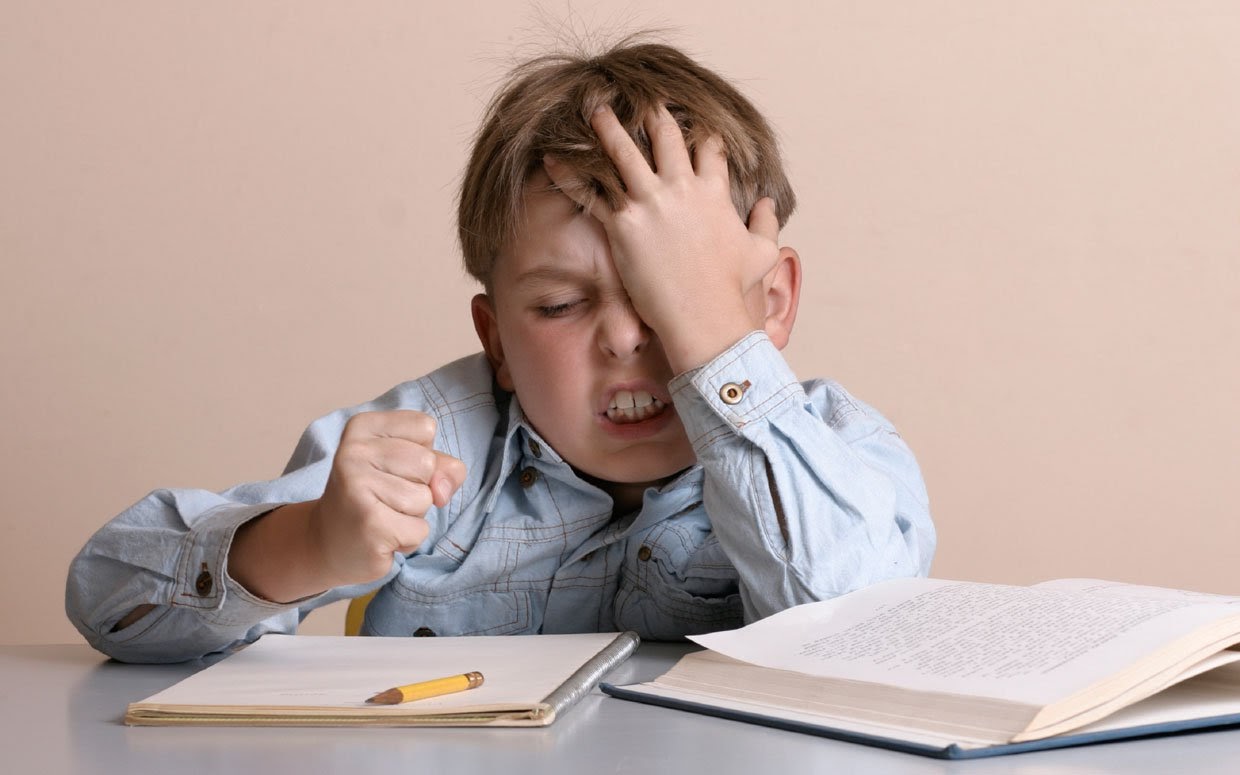 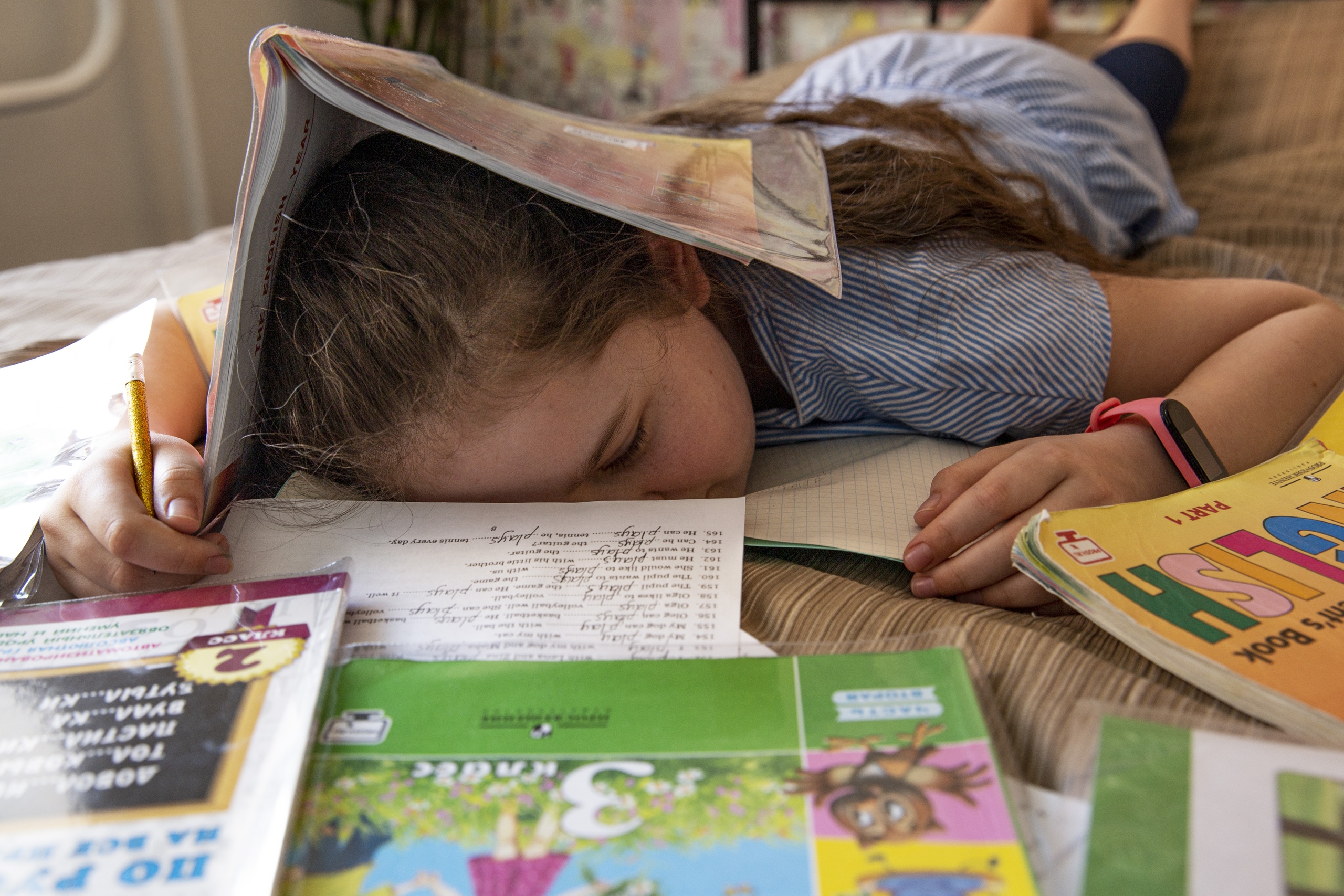 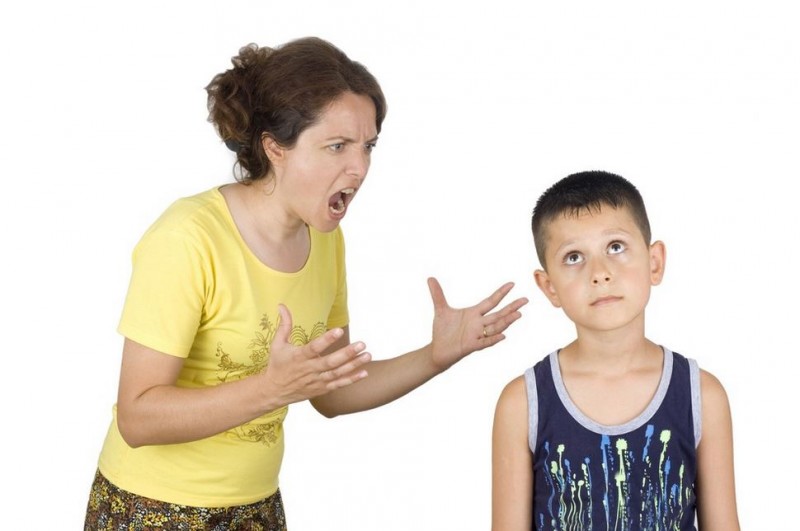 В чем сила компьютерных игр?- яркий волшебный мир- ребенок-герой- сам выбирает, что ему делать- у него есть много попыток, не справился –начинаешь сначала, никто не осудит- у него есть цель и путь к цели- он идет по собственному желанию
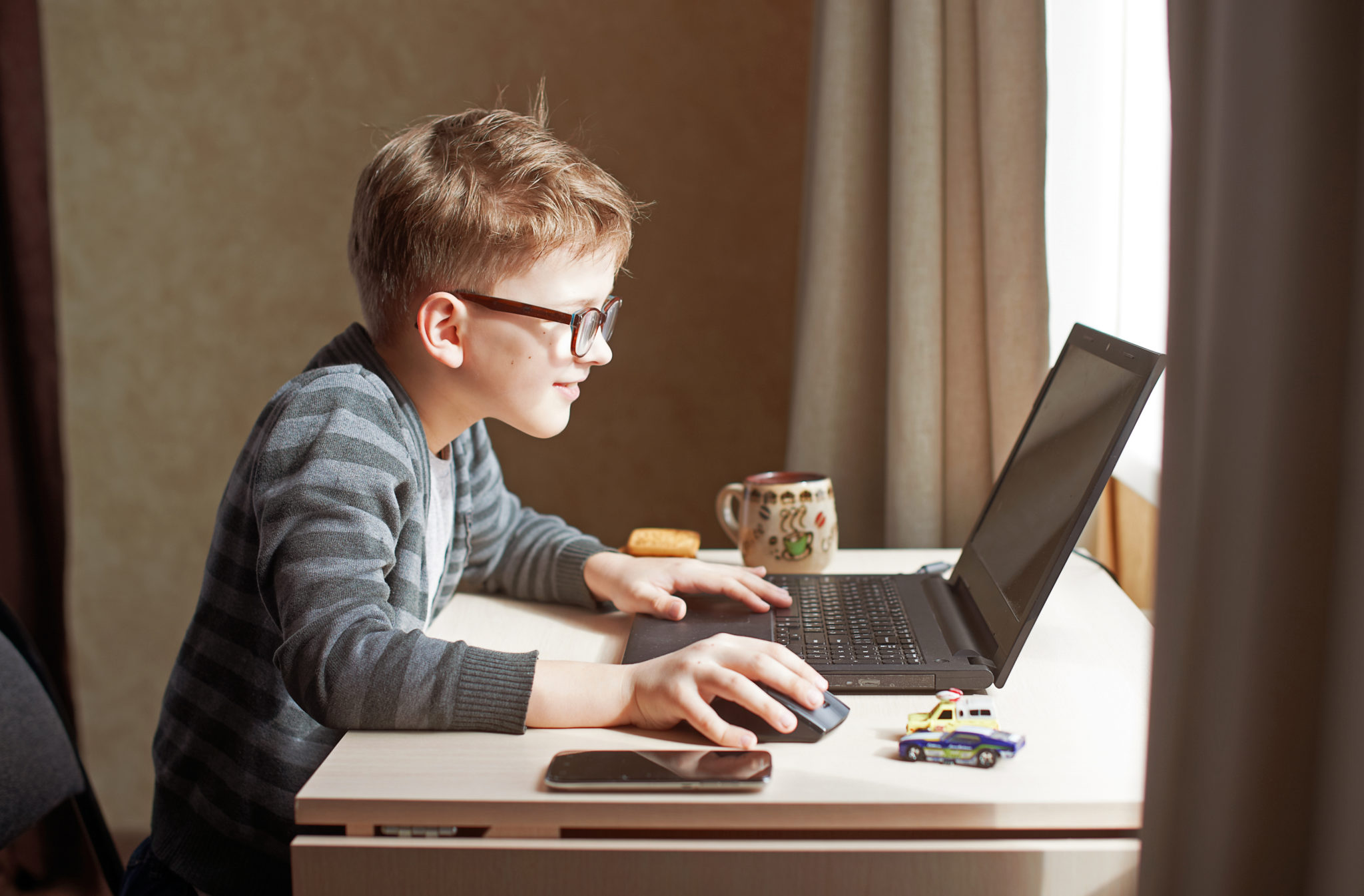 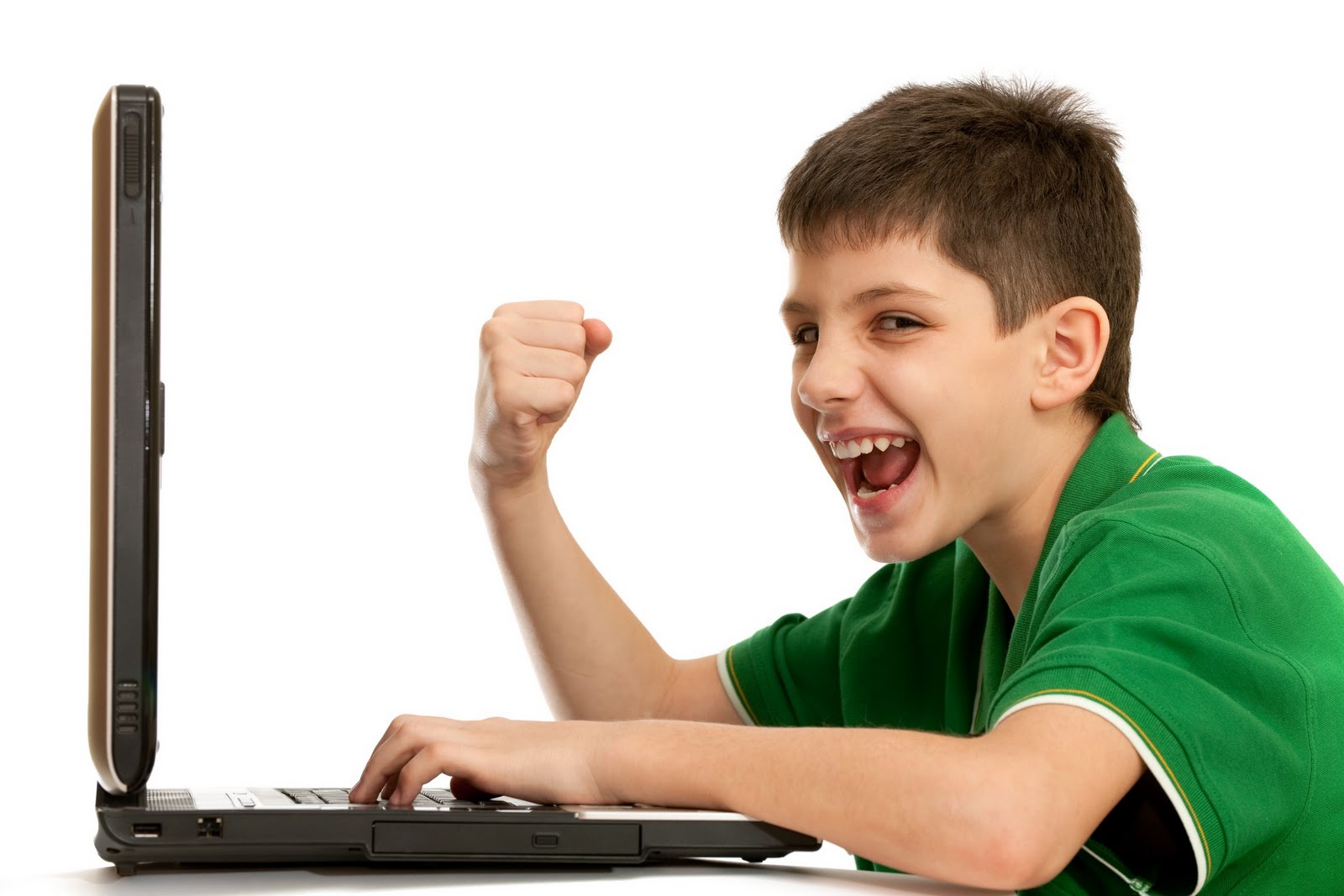 Влияние игр на здоровье детейПодвержены дети, у которых мало радости и любвиЭндорфины – повышаются, когда участвуем в деятельности и приносит вознаграждение. Если их много, то для их стимуляции нужно еще больше - зависимость Дофамин – гормон счастья, предвкушения и удовольствия от достижения цели, после того, как было положено много сил. Это гормон победителей. Дофаминовое счастье тянет повторить много раз - зависимость
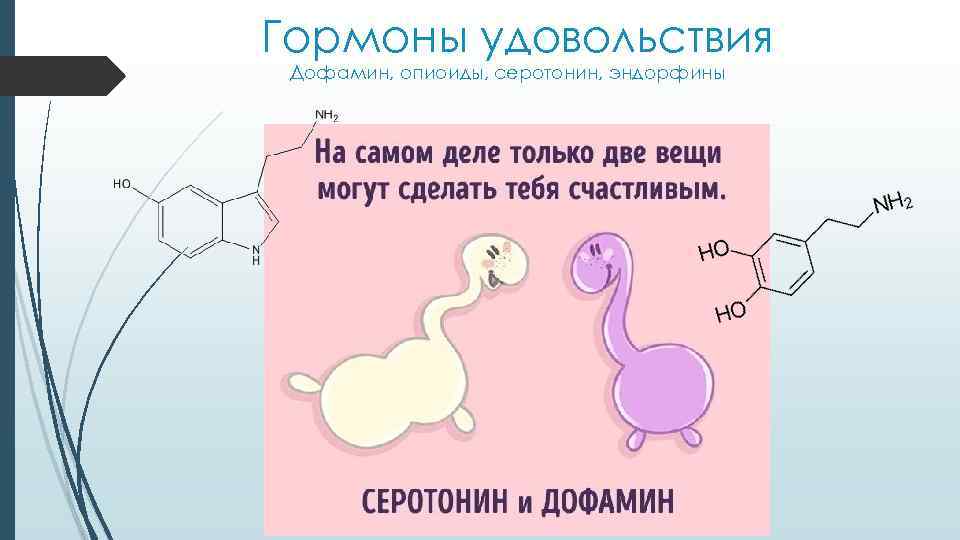 Окситоцин – социальное взаимодействие, поведение ребенка в обществеСеротонин – ощущение комфорта, повышение самооценки, помогает сконцентрироваться и расслабиться. Влияет на контроль аппетита, сна, настроения
Польза компьютерных игр- улучшает навыки чтения (внимания)- усиливает моторику рук- обучает принимать самостоятельное решение- включает логику- развивает пластичность мозга
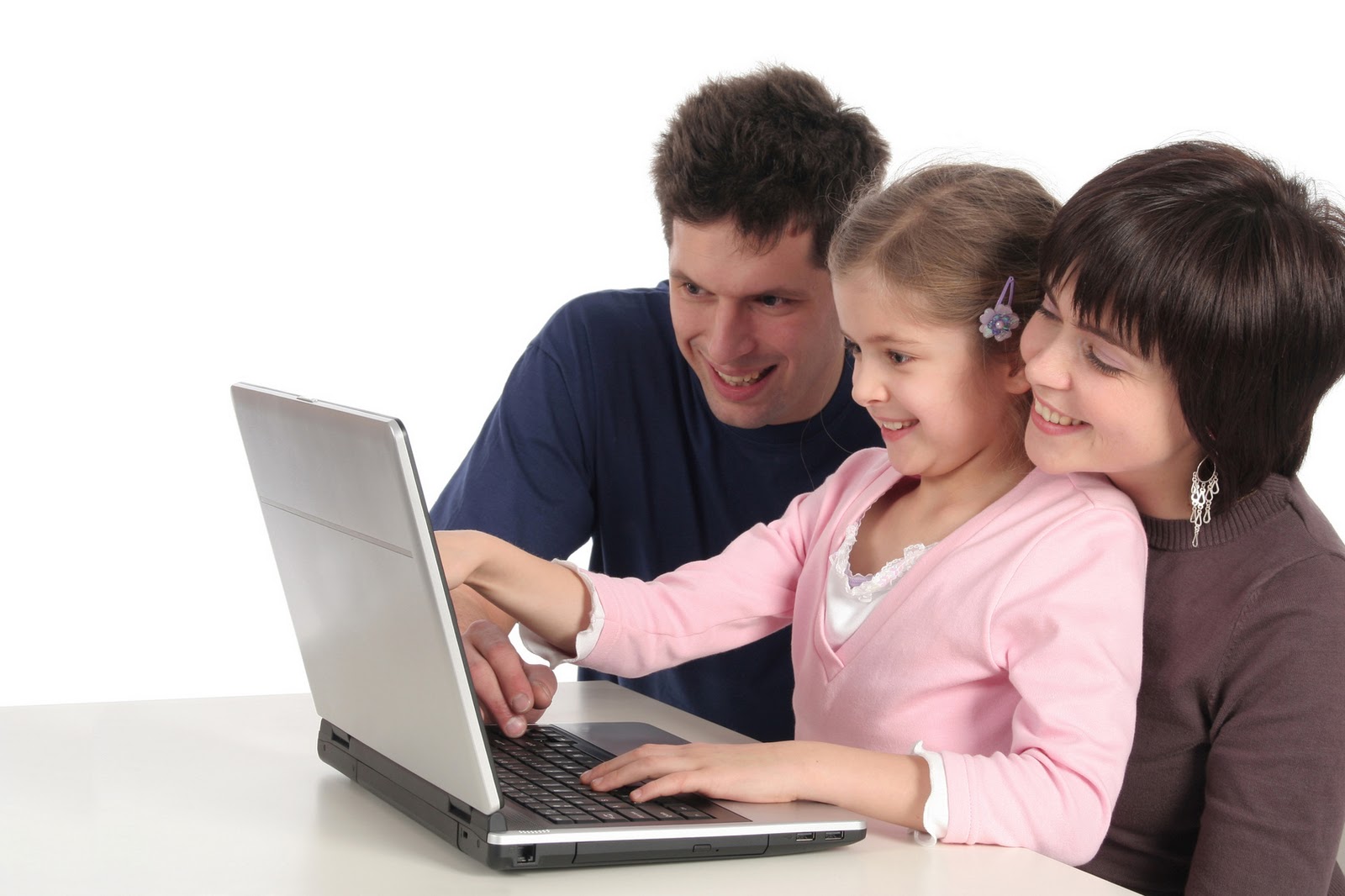 Вред от компьютерных игр- потеря контроля времени- нерегулярное питание, часто возле телефона или компьютера- нервозность, раздражение, агрессия, усиление страхов- головные боли, боли в спине
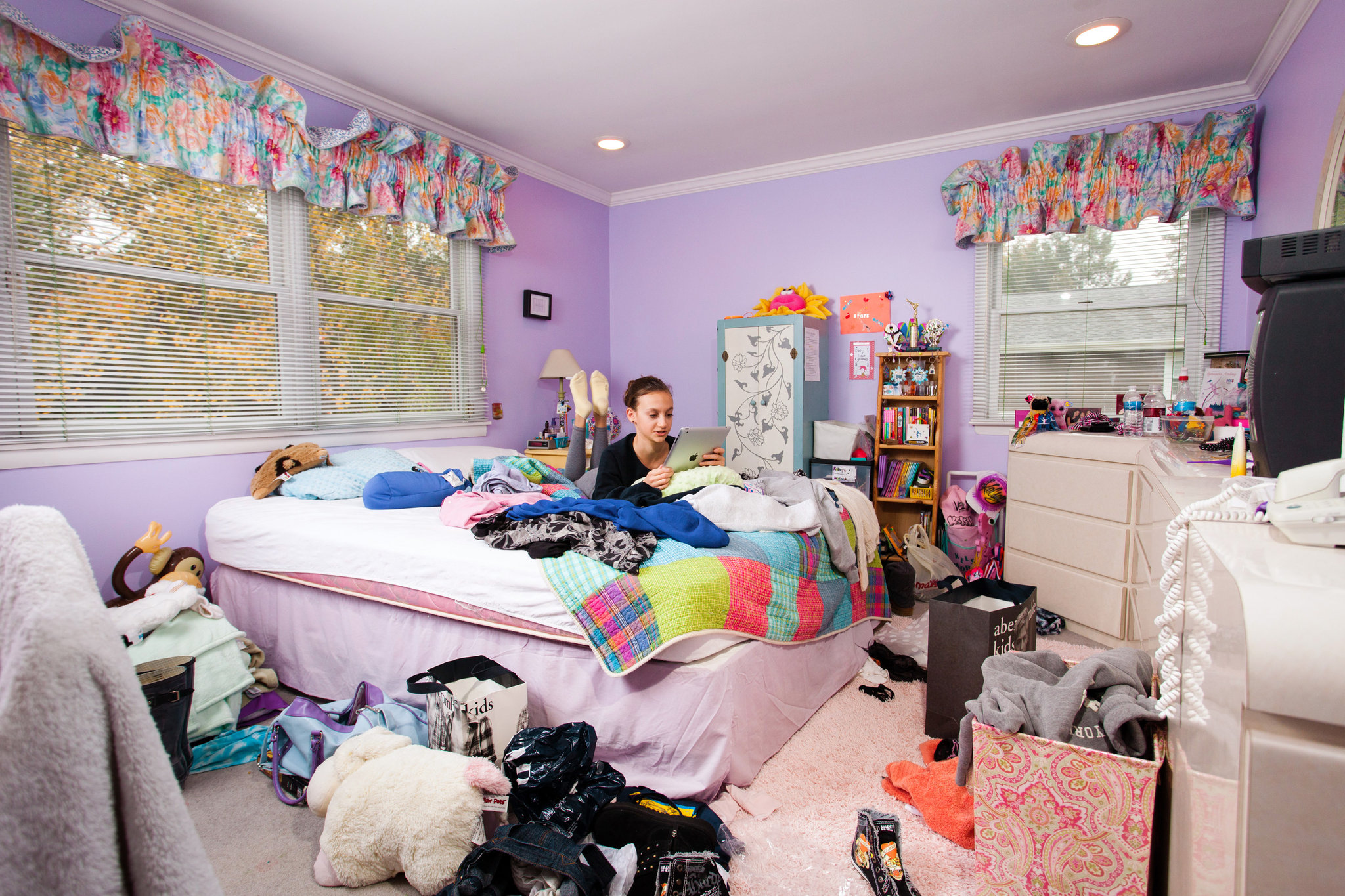 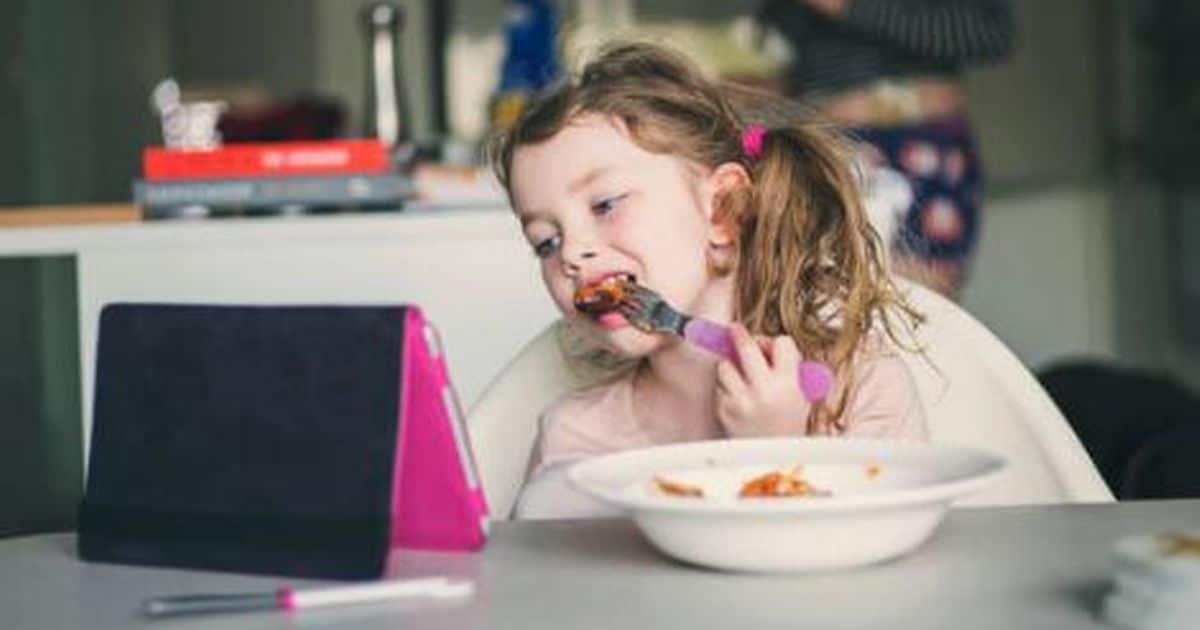 Кортизол и адреналин – гормоны стресса- готовят тело к нападению/защите- усиливает страх/агрессию- приводит к снижению памяти и внимания- избыток кортизола вызывает тягу к сладкому
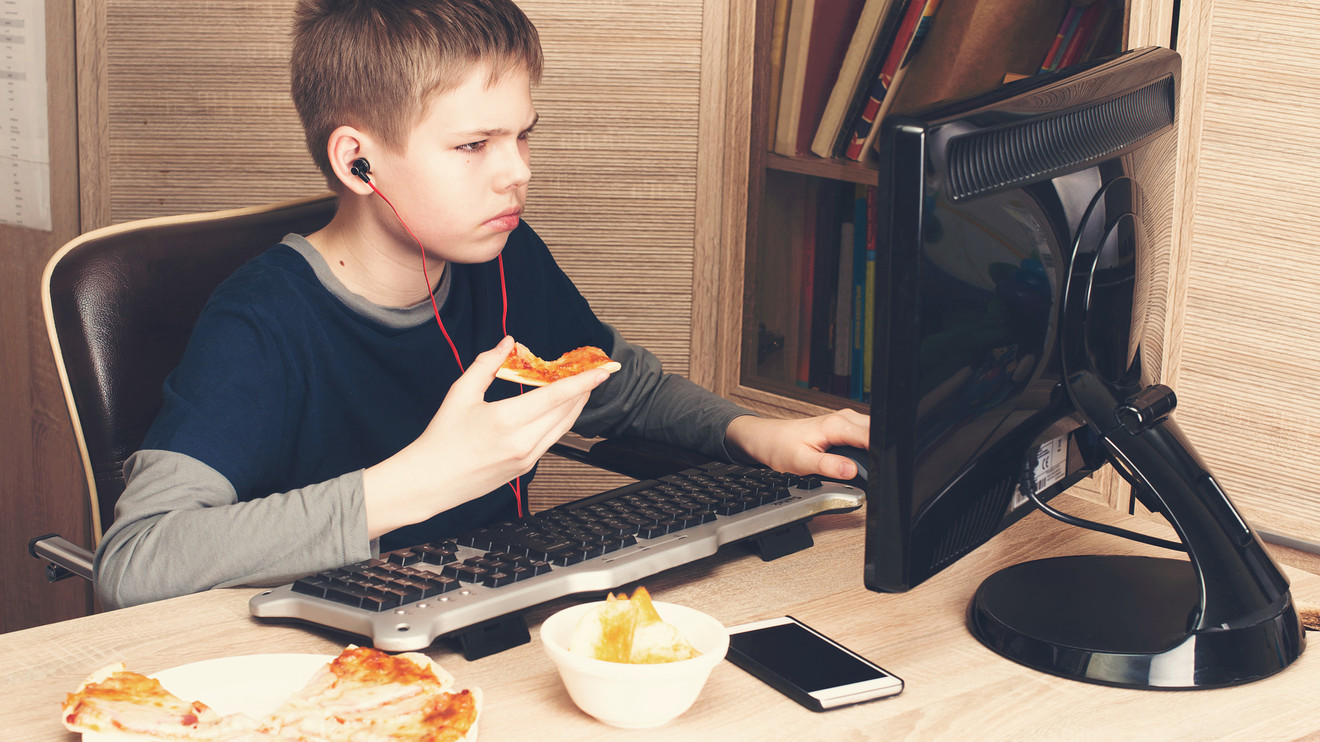 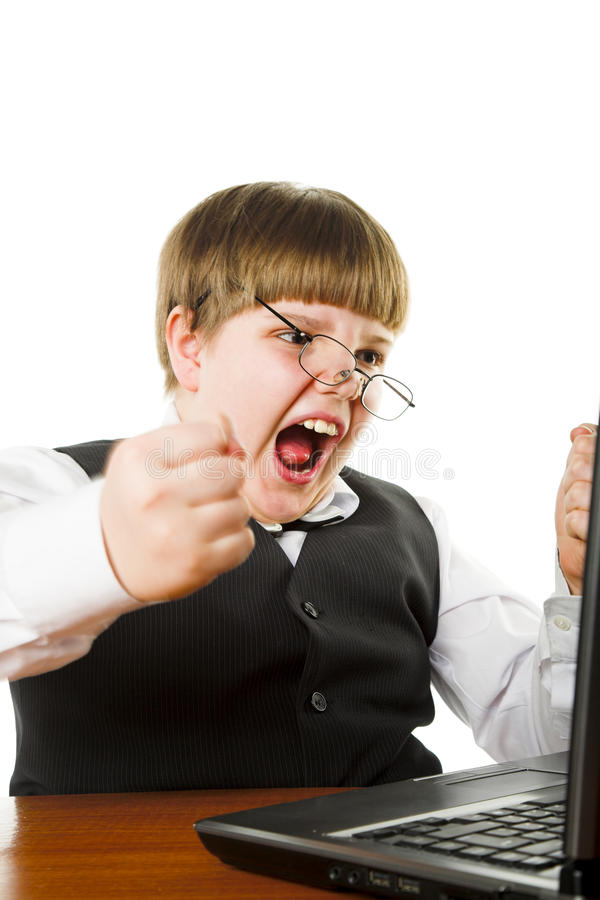 Причины стресса- неуверенность, низкая самооценка- сложность усвоения информации(перегруз информацией)- сложные отношения с одноклассниками, учителем- отношения в семье (нет доверия, страх наказания, сравнение с другими, постоянный контроль)- конфликты между родителями
Есть ли у ребенка зависимость?- при ограничении доступа к игре наступает приступ агрессии, плач/уход в себя- любой контакт с людьми предпочитает играм- все больше время проводит время за игрой, забывает про еду- не сдерживает обещания
Эмоциональные симптомы игровой зависимости-  высокая тревожность- резкая смена настроения- агрессивная поза за игрой- самоизоляция- потеря ощущения времени- отсутствие интереса к реальности- одиночество, защита от окружения
Другие симптомы- снижение аппетита, головные боли, боль в спине, нарушение сна- нарушение успеваемости, невыполнение самых простых обязательств- резкие перепады настроения- в разговорах все мысли об игре
Дофамин – - вознаграждение- приятные ощущения, интересное обучение- помогает запоминать информацию и является ключевым фактором- любопытство и интерес (творчество)Окситоцин – - выстраивание отношений в семье, доброта, забота- слышать его мнение, поддерживать похвалой
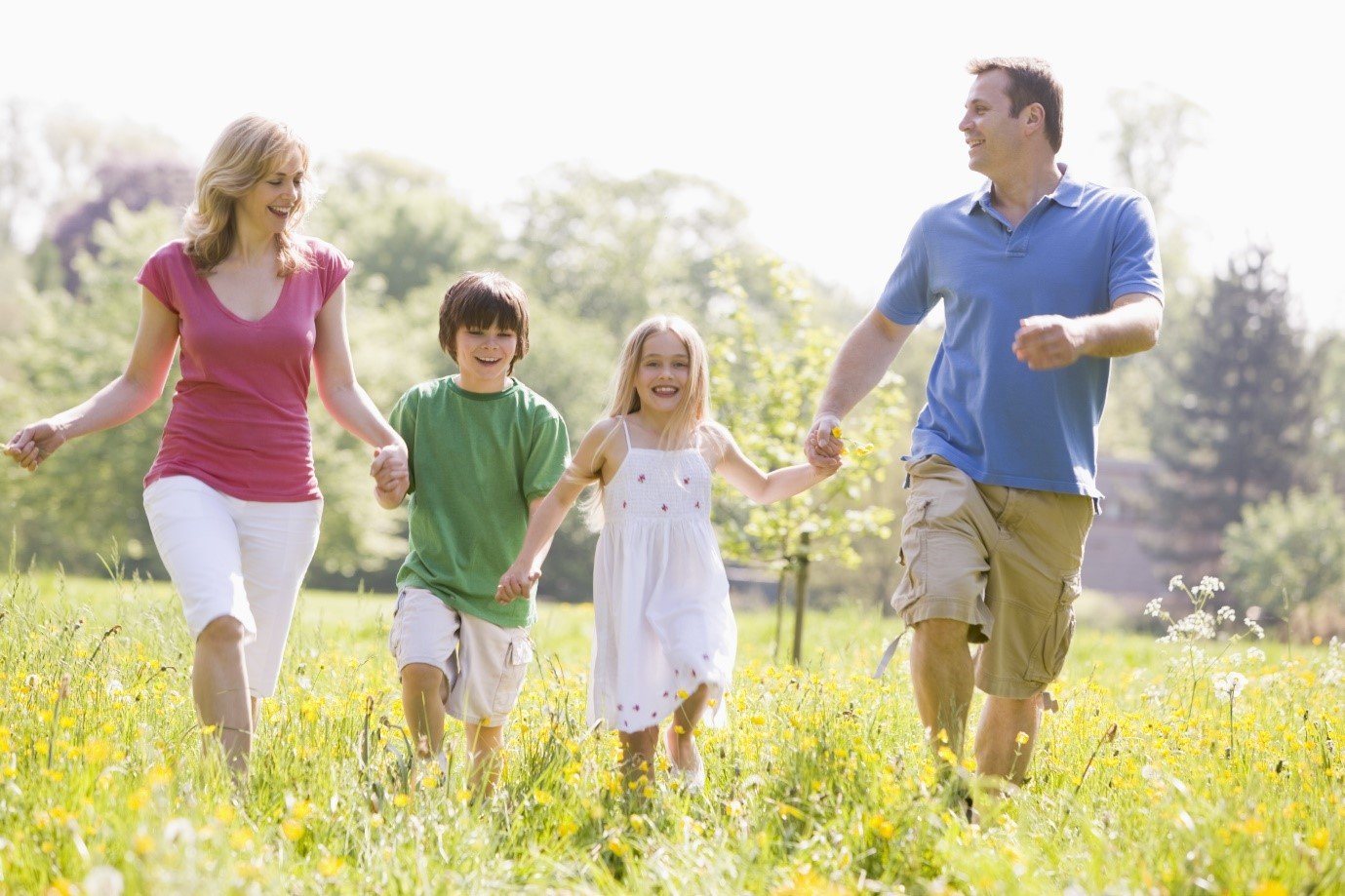 Алгоритм действий- правильное питание (уменьшение количества сладкого)- режим дня (сон не позже 22 часов)- время на компьютер младший возраст – 40-60 минут, подростки – 1,5 – 2 часа- физическая активность. Упражнения около 30 минут в день помогут снизить уровень кортизола и общее чувство стресса- ставить цели и получать удовольствие от результата (дофамин)- новые впечатления и интересное обучение, смех и удивление (серотонин)- время на общение с детьми, доверие и теплота в отношениях, не менее 20 минут на каждого ребенка (окситоцин)- обнимать ребенка 7 раз в день и больше
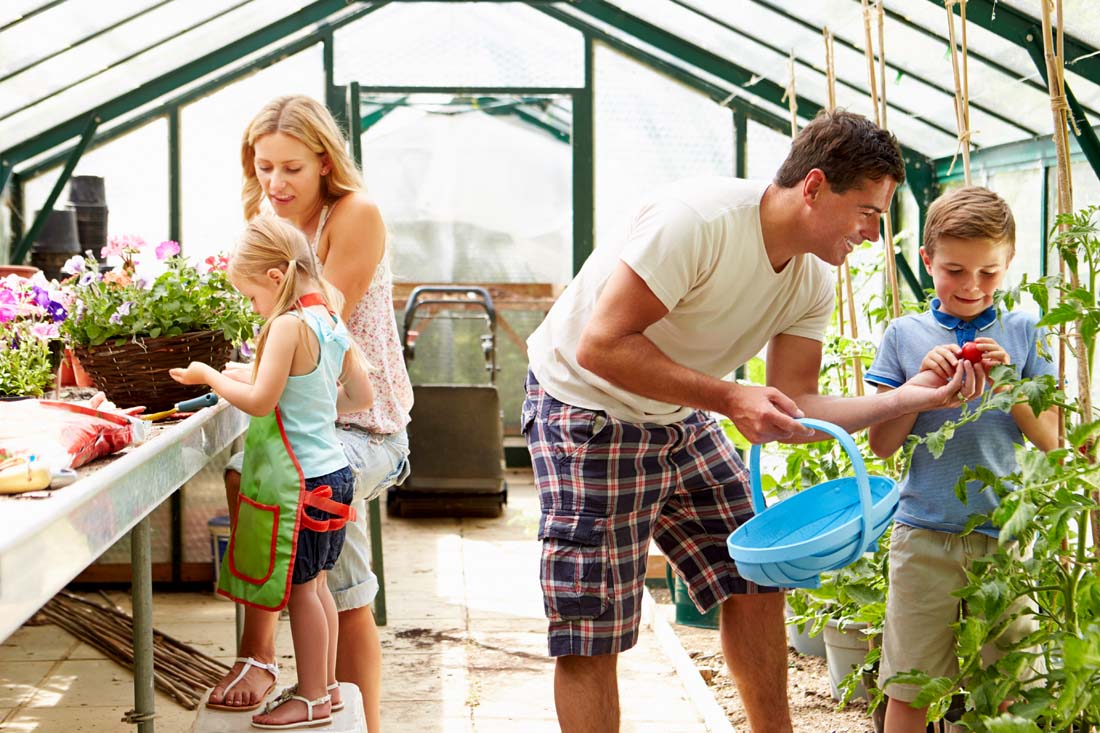